NASA Archives and Data Stewardship in the Cloud with Cumulus
2019 Winter ESIP
Lauren Frederick
Cumulus Lead
lauren@element84.com
This work was supported by NASA/GSFC under Raytheon Co. contract number NNG15HZ39C.
 This document does not contain technology or Technical Data controlled under either the U.S. International Traffic in Arms Regulations or the U.S. Export Administration Regulations.
The Problem
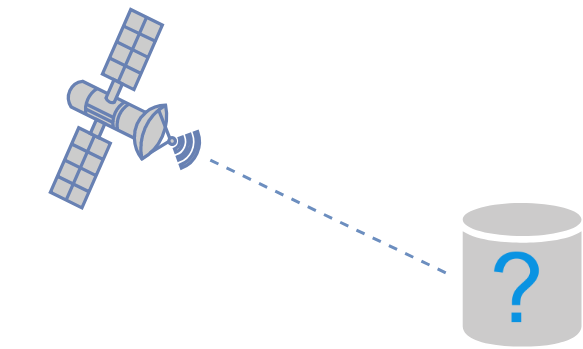 [Speaker Notes: Icons free from draw.io

Have a satellite sending data down and the data needs somewhere to go]
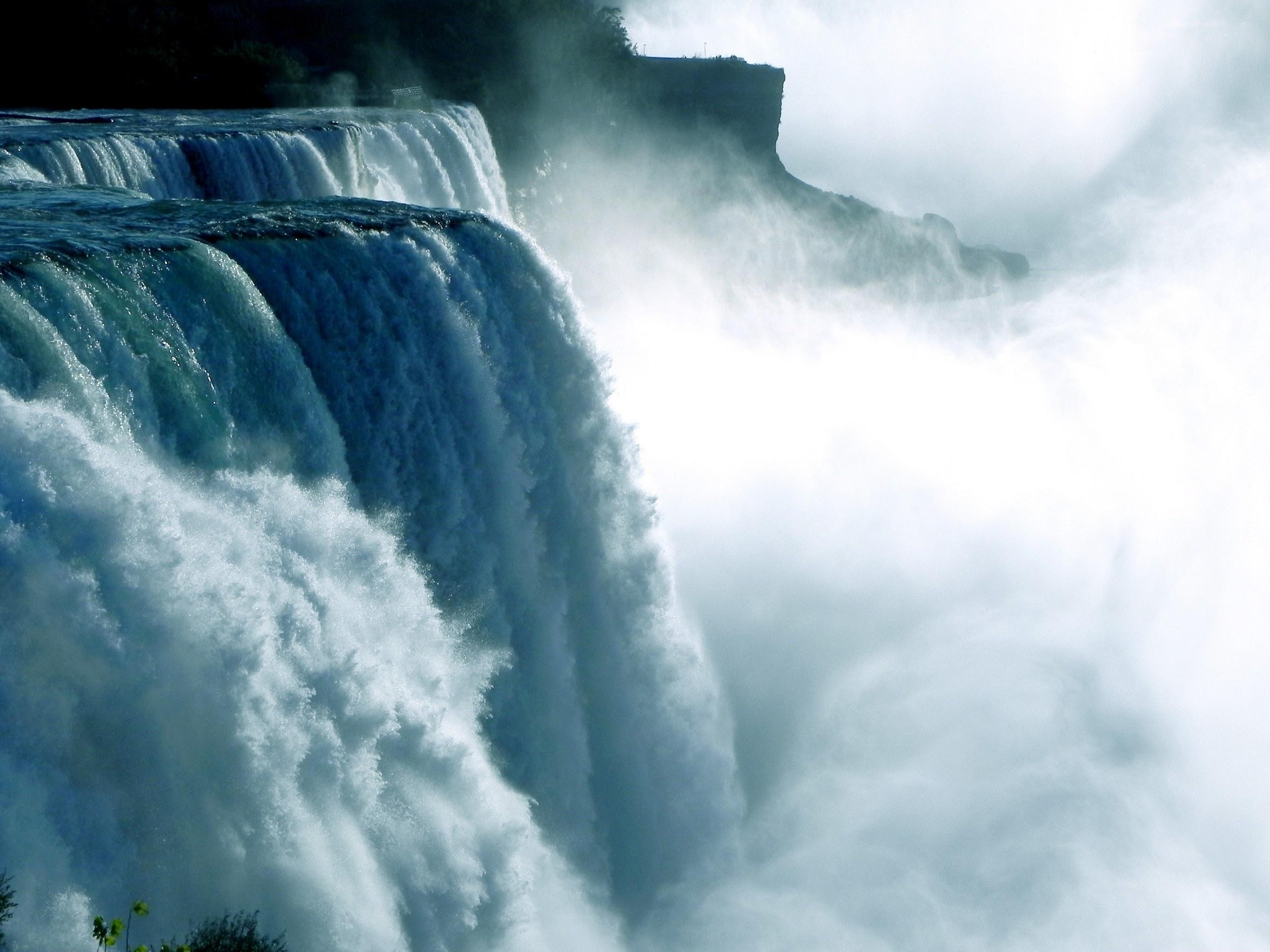 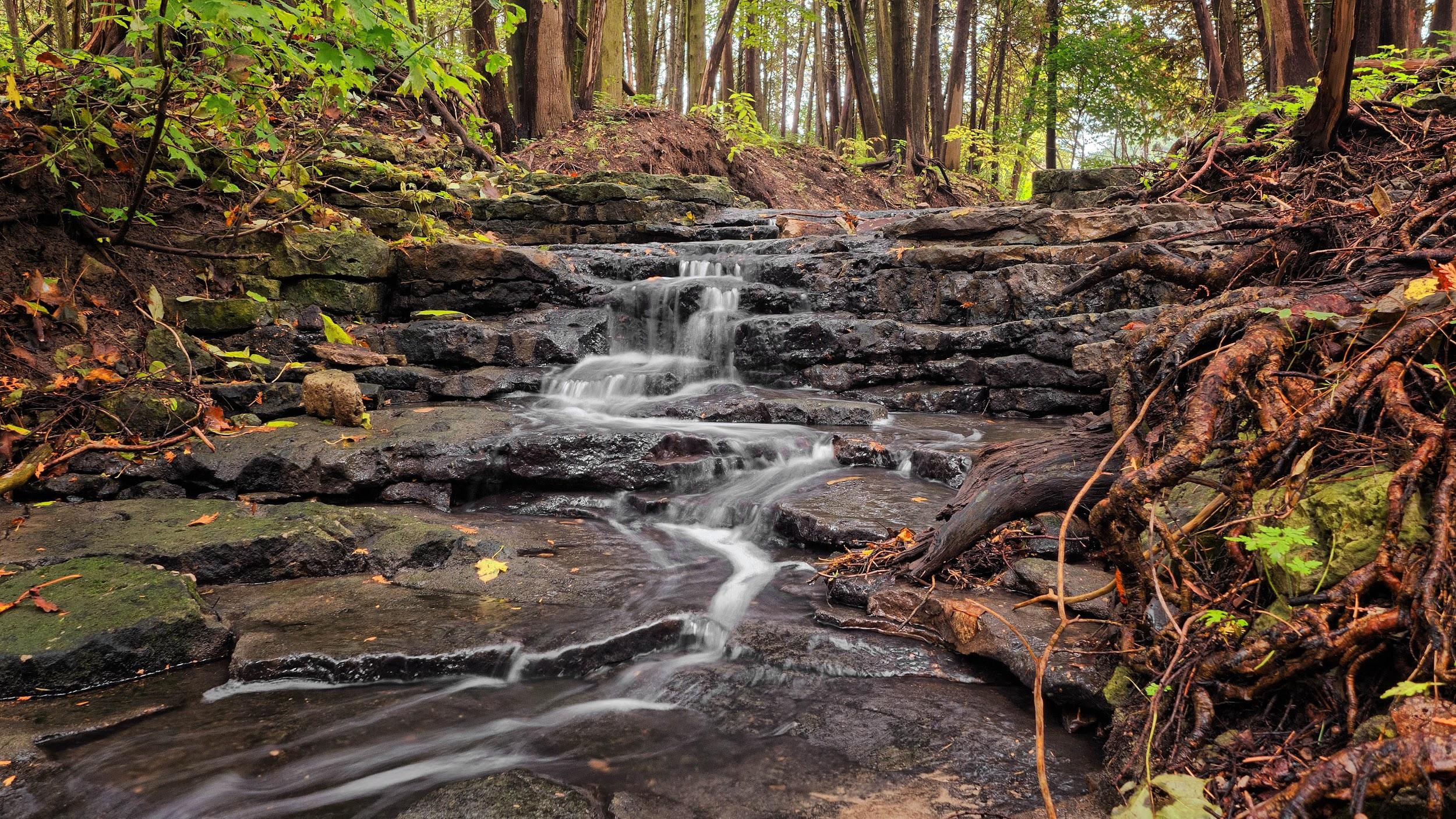 [Speaker Notes: Unprecedented amount of data

https://www.pexels.com/photo/waterfalls-during-daytime-62627/

https://www.pexels.com/photo/water-falls-illustration-149605/]
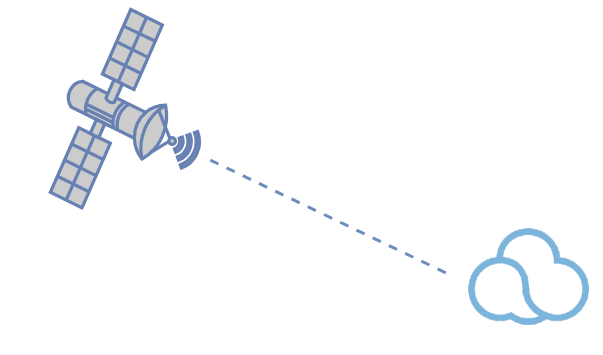 [Speaker Notes: Icons free from draw.io

Cumulus - a common set of code and services]
More than just storage
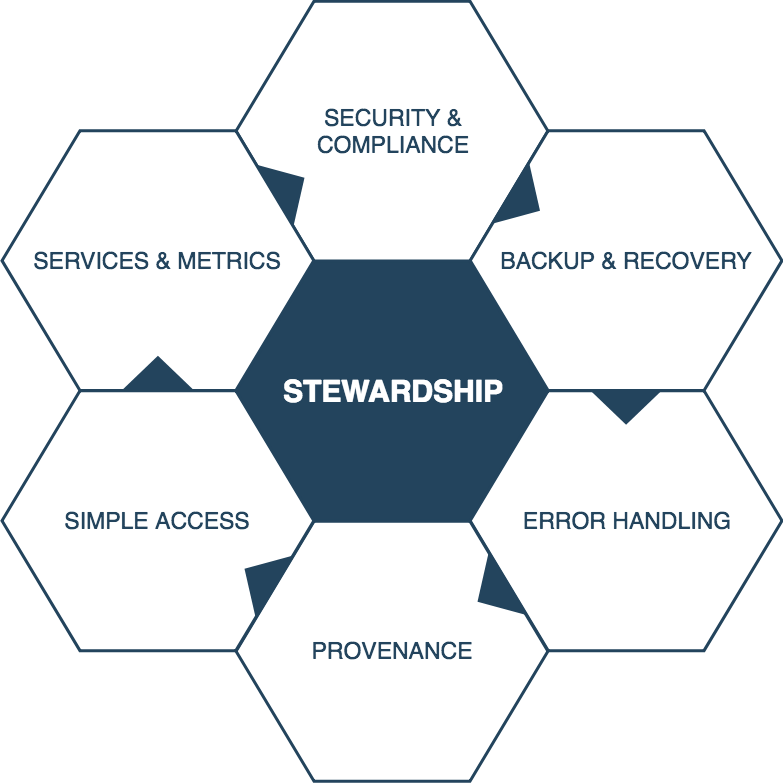 [Speaker Notes: What does it mean to have a science archive in the cloud?
Not just an S3 bucket, science data from billion-dollar missions that is irreplaceable and valuable]
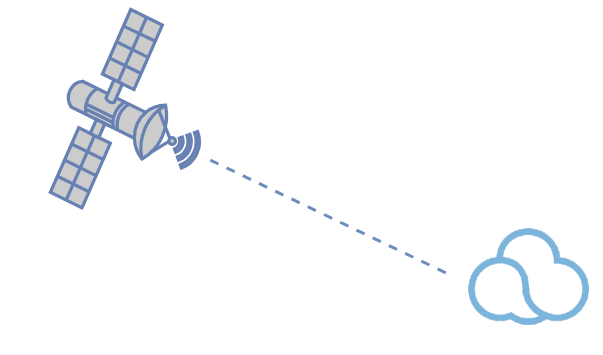 DAAC NGAP Account
[Speaker Notes: Icons free from draw.io

Cumulus is not a system that lives out there, you configure it and put it in your own AWS account
NASA-Compliant General Application Platform]
PO.DAAC NGAP
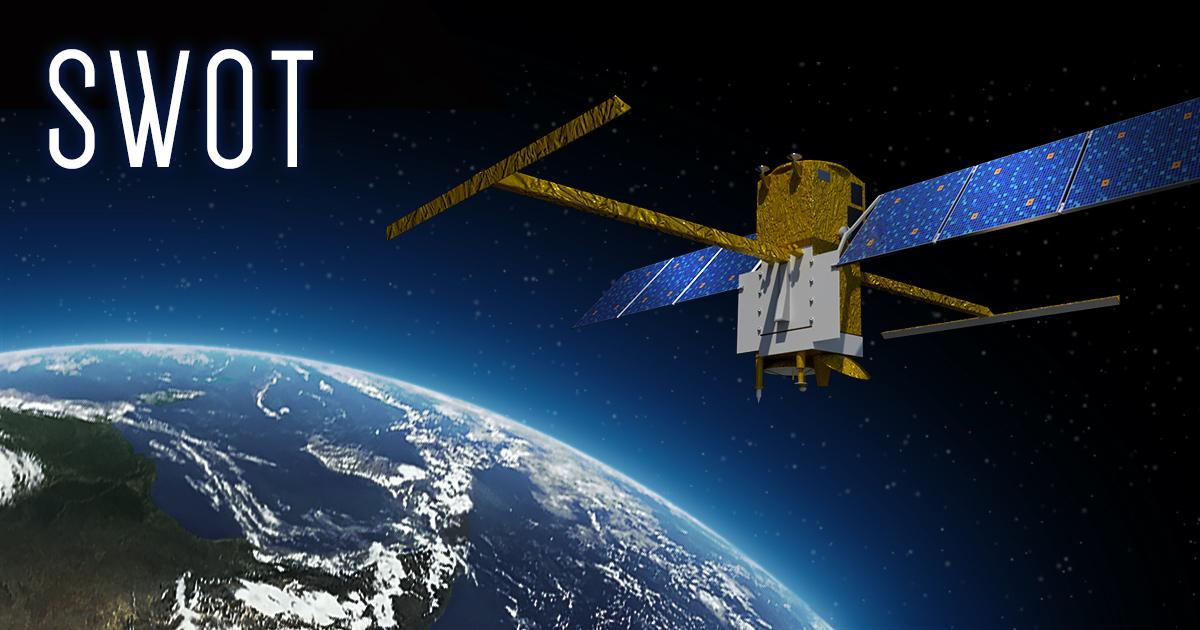 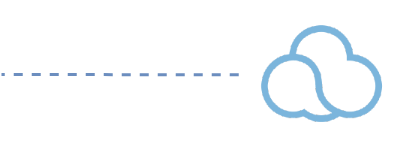 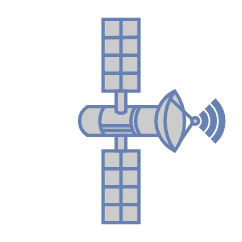 DAAC NGAP
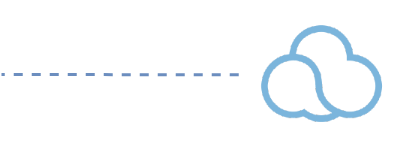 [Speaker Notes: http://www.asc-csa.gc.ca/eng/satellites/swot.asp

https://nisar.jpl.nasa.gov/

Icons free from draw.io]
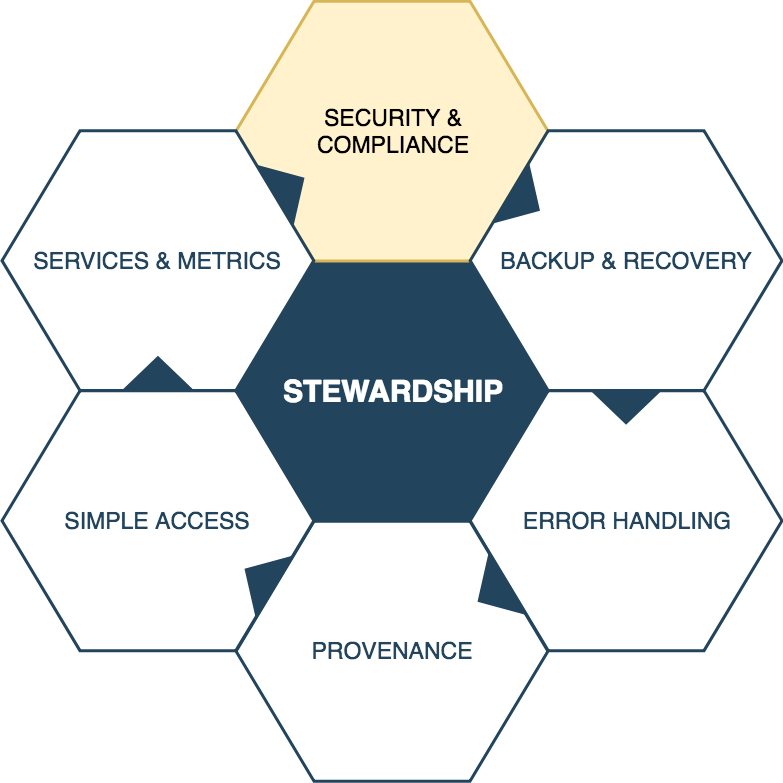 [Speaker Notes: Handled by NGAP]
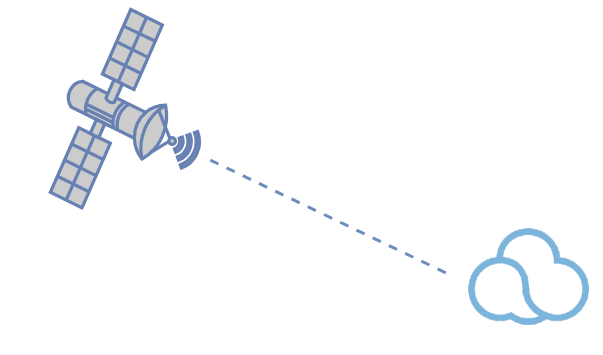 DAAC NGAP Account
[Speaker Notes: Icons free from draw.io]
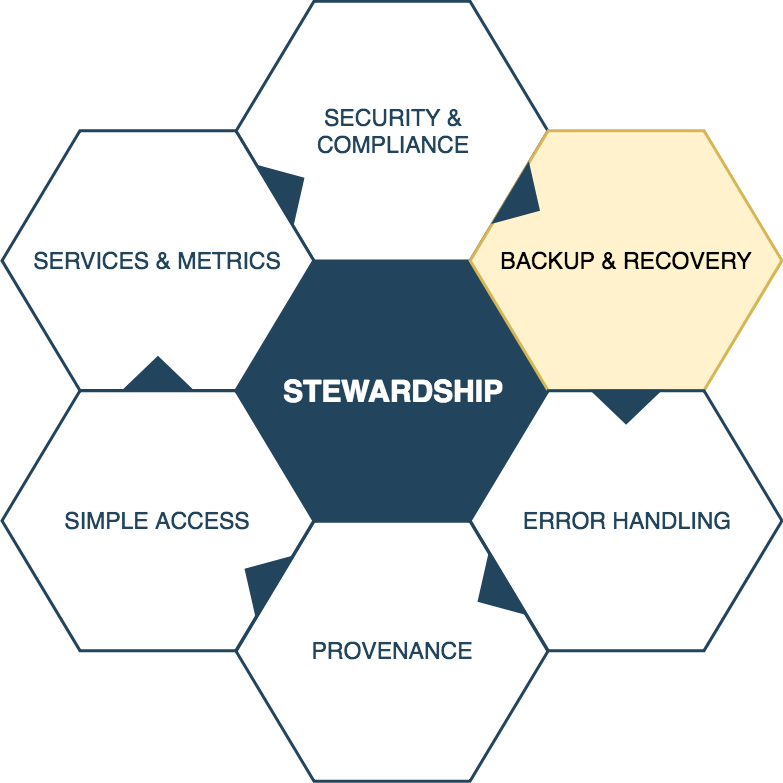 [Speaker Notes: EDPA = Earthdata (or EOSDIS data) preservation archive - backs up data
Cumulus backs up metadata, but not actual data]
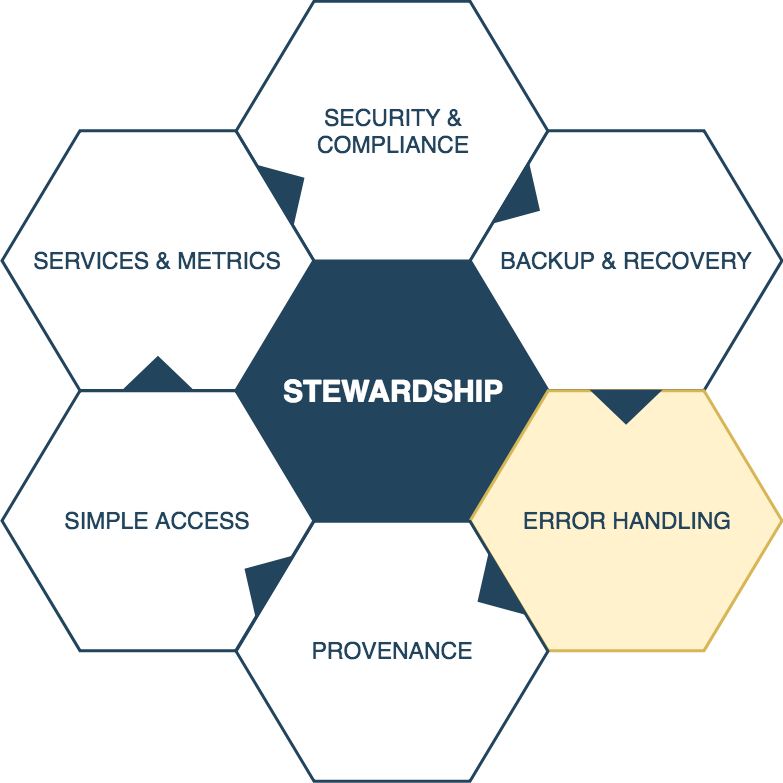 Dealing with Ingest Failures
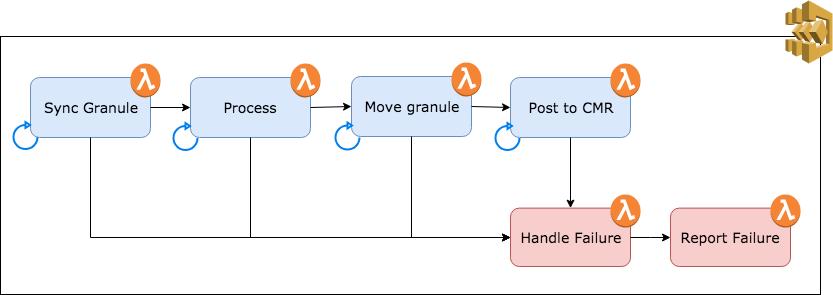 [Speaker Notes: Can configure retries, exception handling, a failure branch

Icons free from draw.io, I created the diagram]
Failures to Trigger Ingest
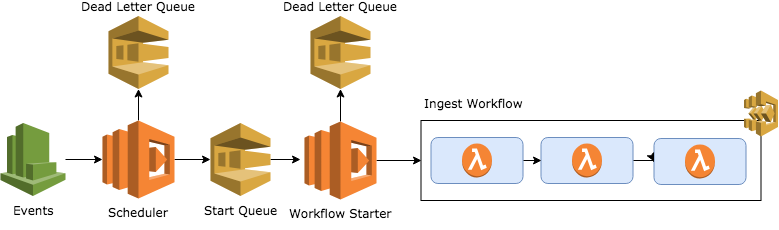 [Speaker Notes: Dead letter queues configured to handle failures when triggering ingest

Icons free from draw.io, I created the diagram]
Kinesis Failures
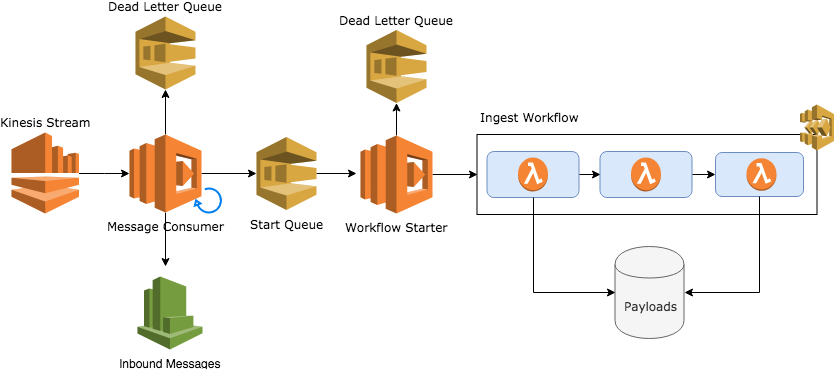 [Speaker Notes: Failures specific to Kinesis streams

We record all inbound messages to CW
Original/final payloads are kept so we don’t rely on the SF API keeping them around

SNS works the same way

Icons free from draw.io, I created the diagram]
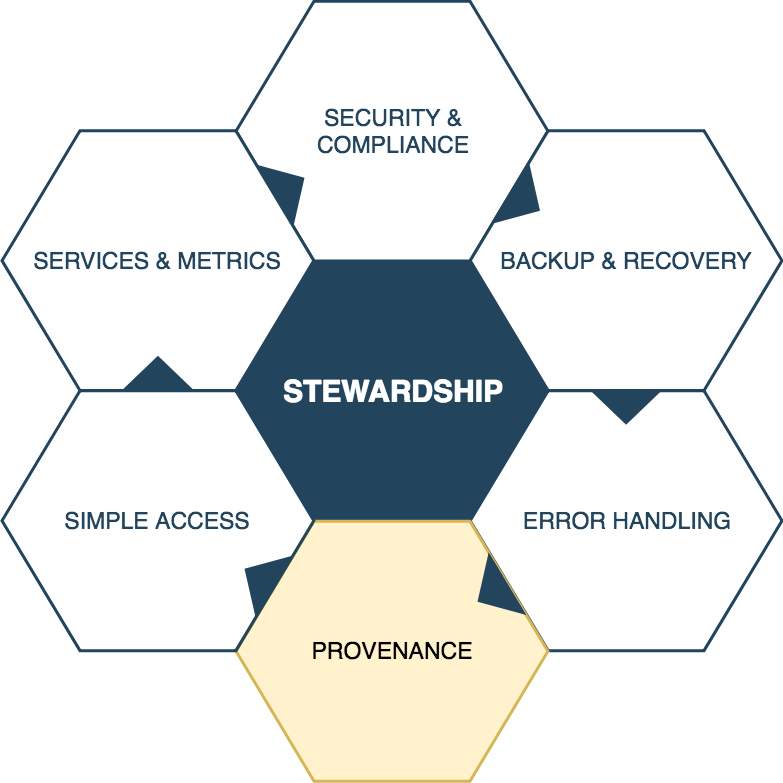 Data Provenance
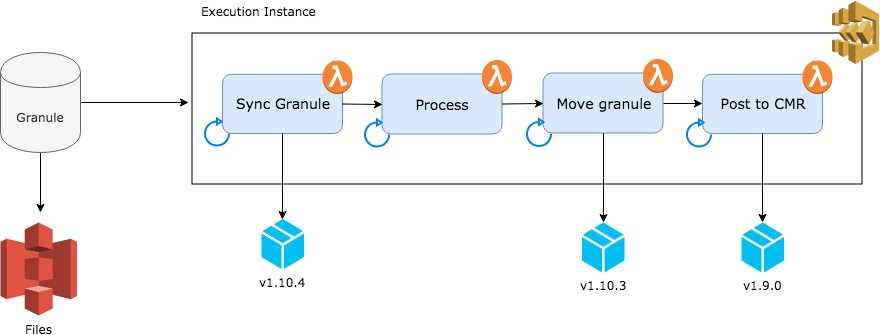 [Speaker Notes: How Cumulus tracks provenance 
Execution instance points to versioned packages

Icons free from draw.io, I created the diagram]
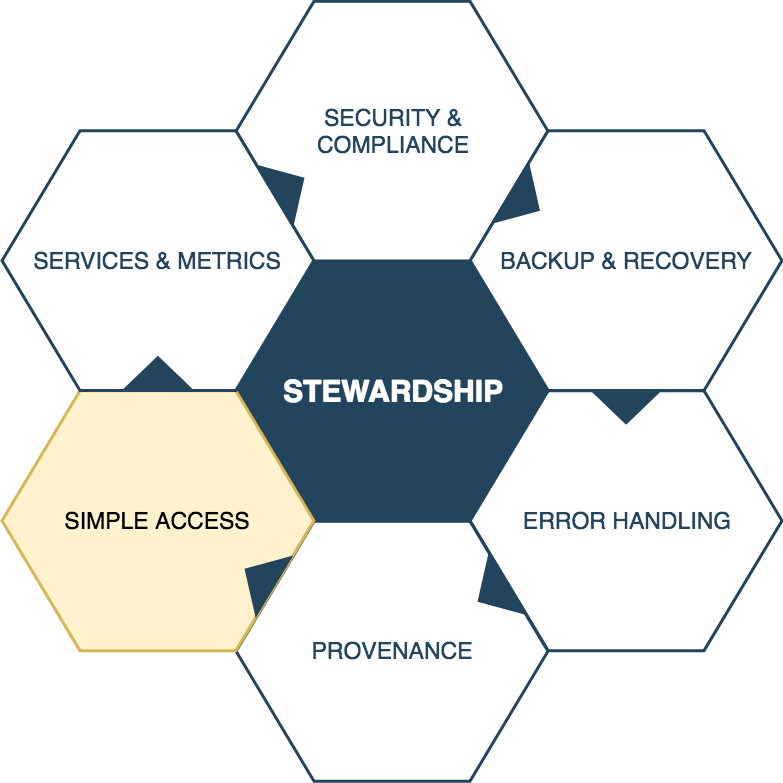 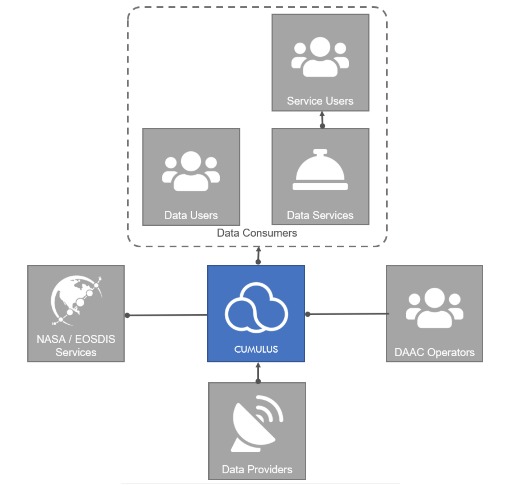 [Speaker Notes: Data providers ingest data
Data consumers - distribution API
Operators - operator API and operator dashboard

Icons free, Patrick Quinn created this diagram for a presentation given at the 2018 SE TIM in August



DAAC operators monitoring data ingests

Interfaces with NASA/EOSDIS services - CMR

Data consumers - distrubution API]
Operator Dashboard
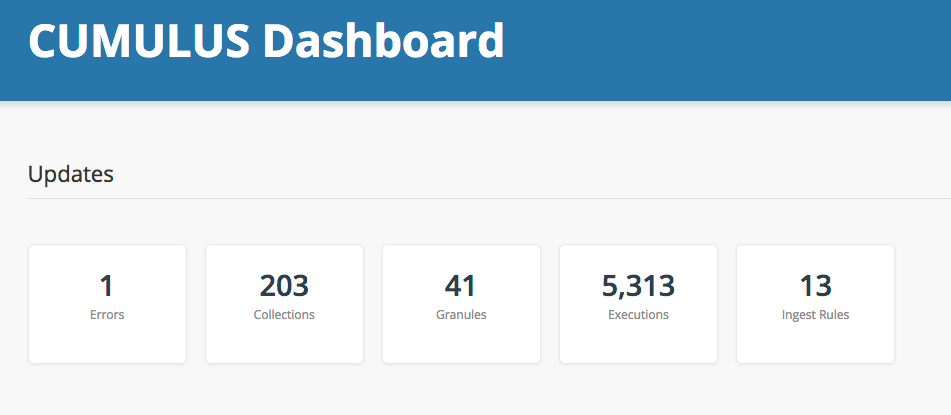 [Speaker Notes: Screenshot from my Cumulus dashboard]
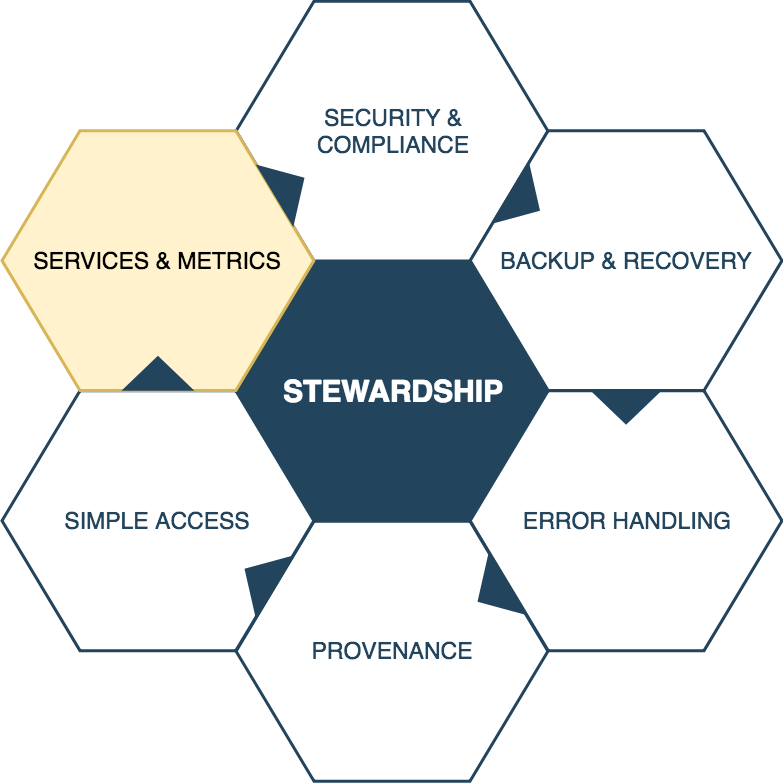 [Speaker Notes: EMS reports generated nightly]
Granule Reconciliation
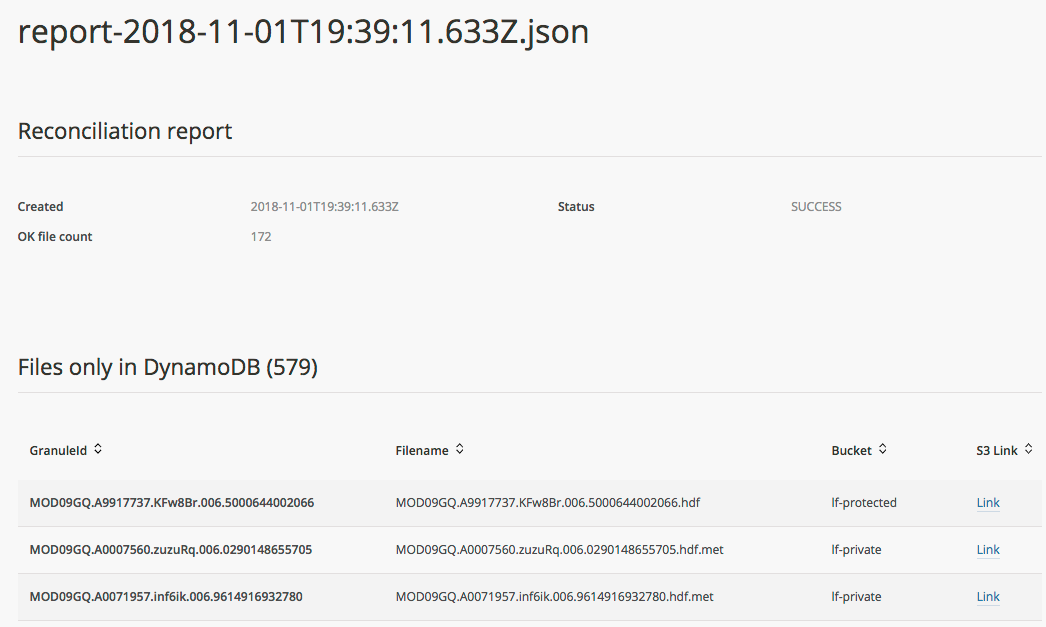 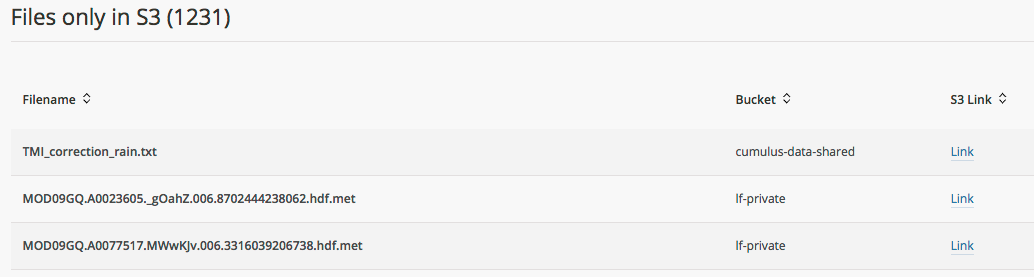 [Speaker Notes: Screenshot from my Cumulus dashboard]
Validation
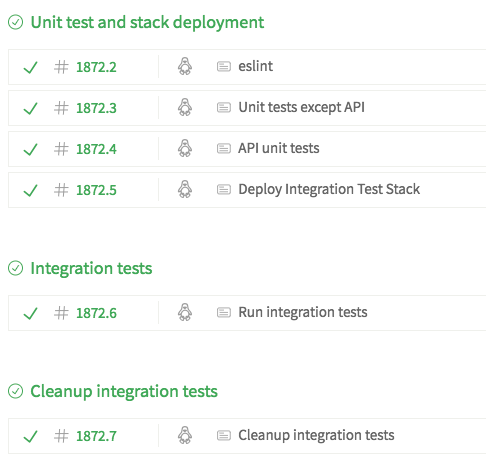 [Speaker Notes: Open source and in active development

Screenshot from Cumulus’ travis CI]
Come Find Us
Check us out on github! 
https://github.com/nasa/cumulus

Read up
https://nasa.github.io/cumulus/

Use our packages
https://www.npmjs.com/org/cumulus
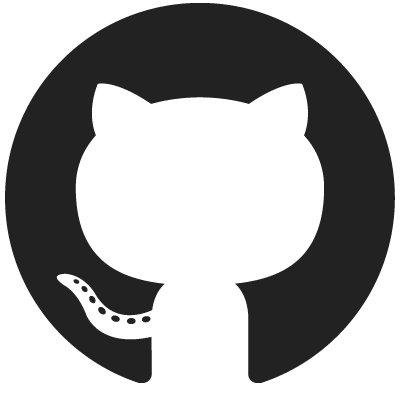 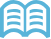 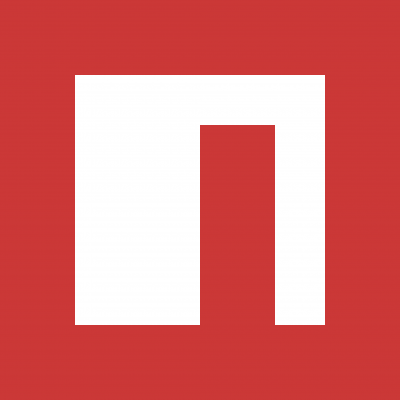 [Speaker Notes: Icons free from draw.io]
Questions?
Thank You!
Lauren Frederick
lauren@element84.com
This work was supported by NASA/GSFC under Raytheon Co. contract number NNG15HZ39C.
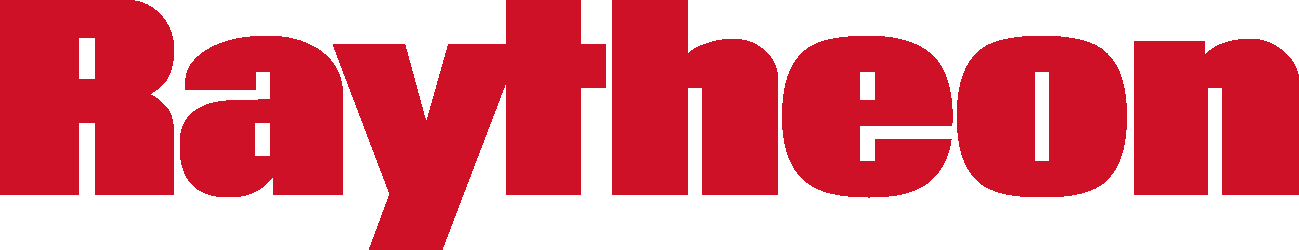 in partnership with
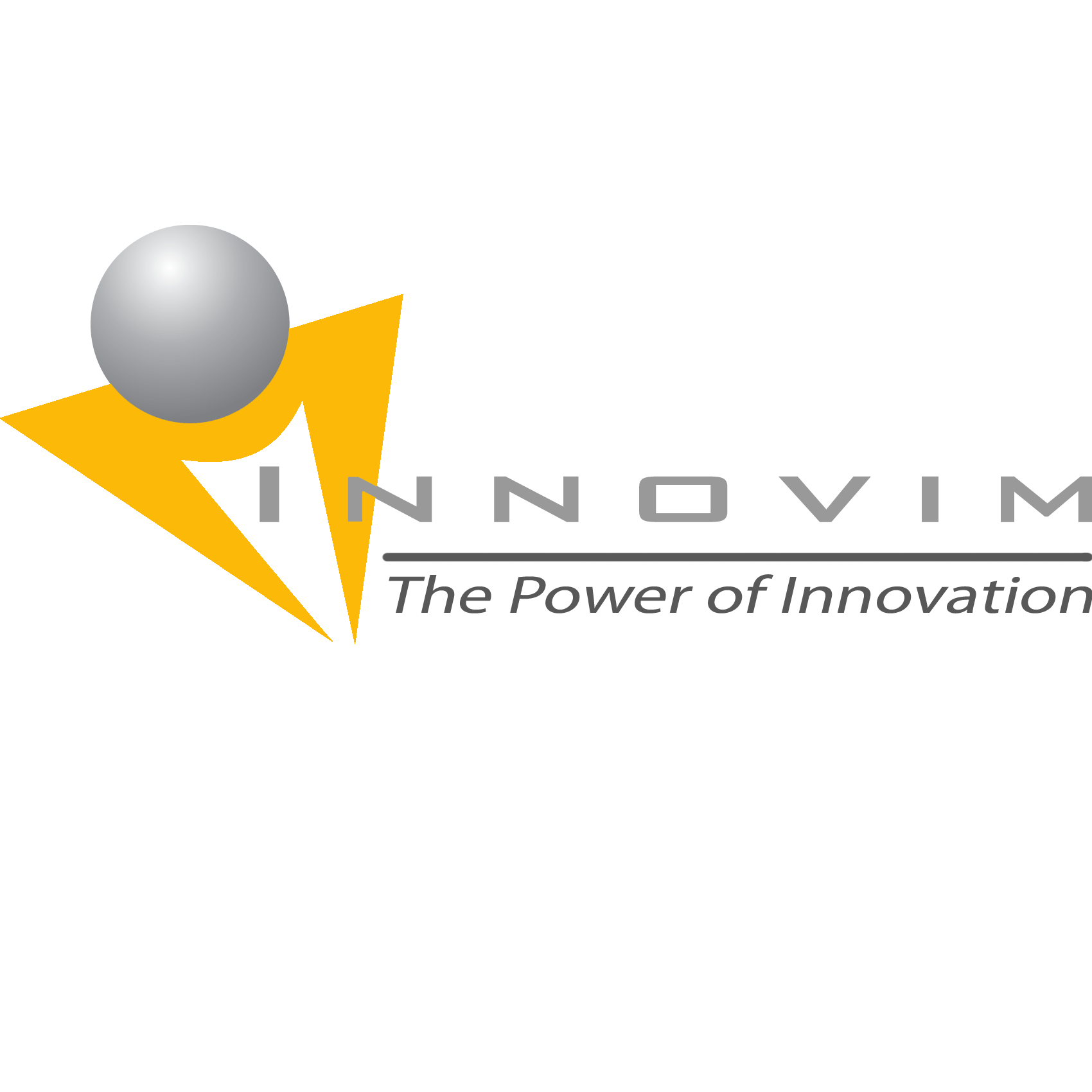 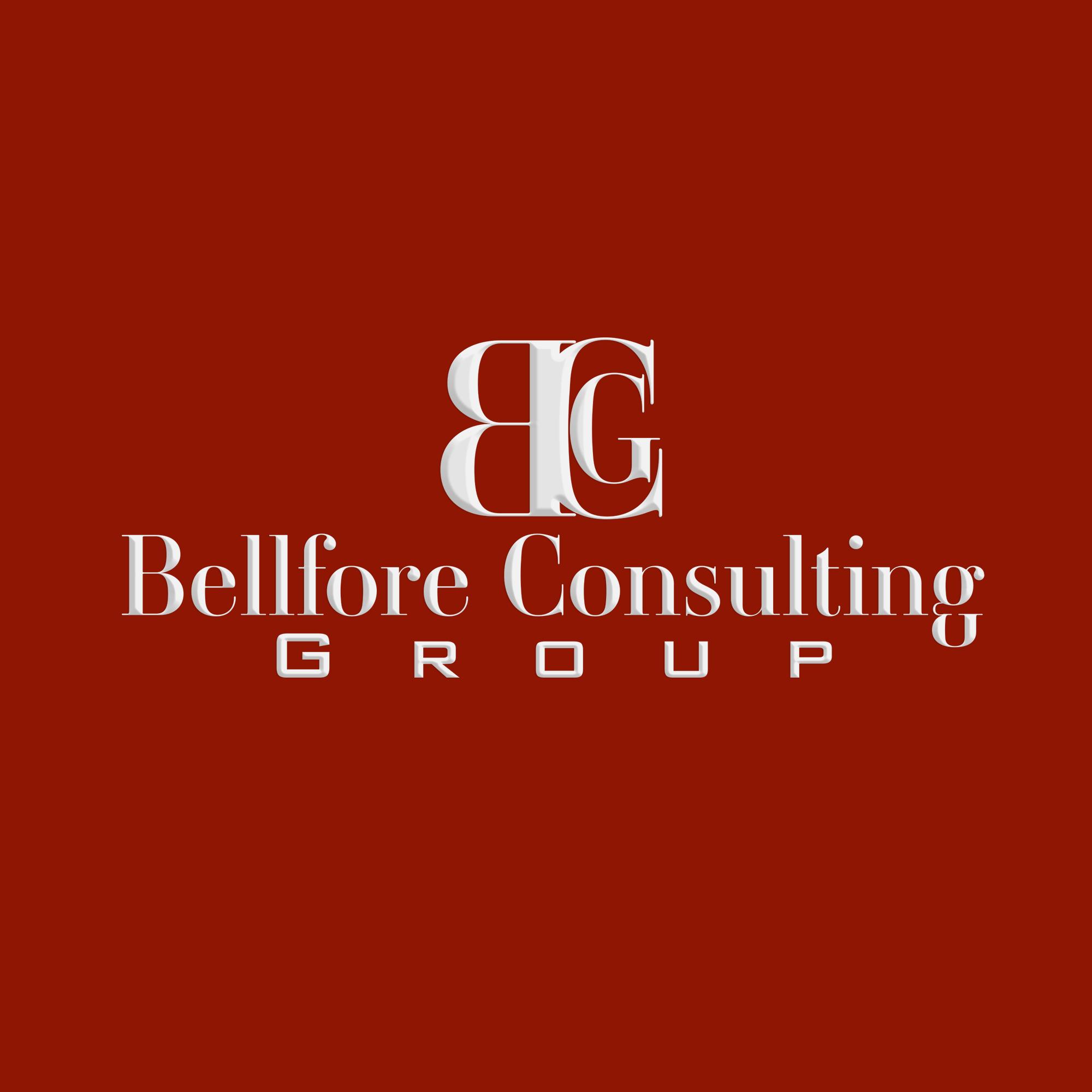 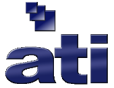 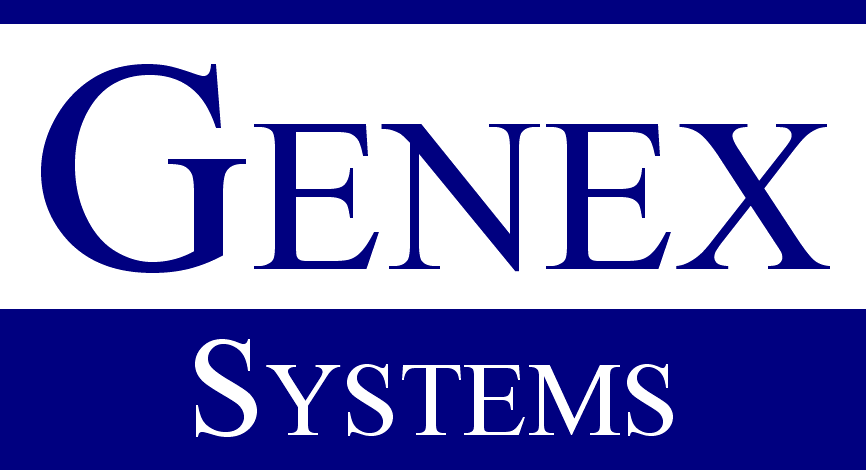 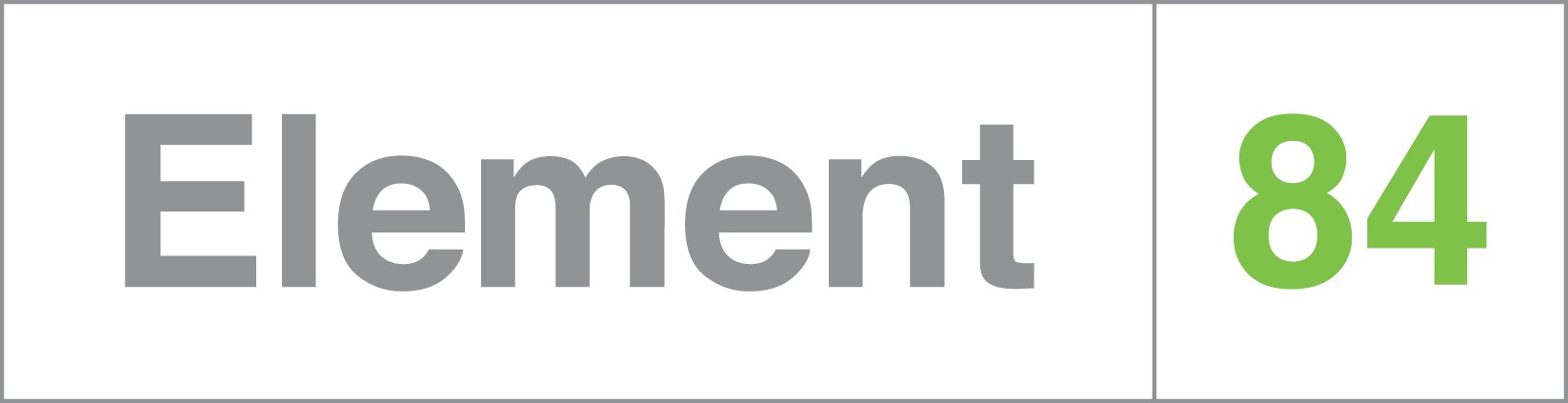 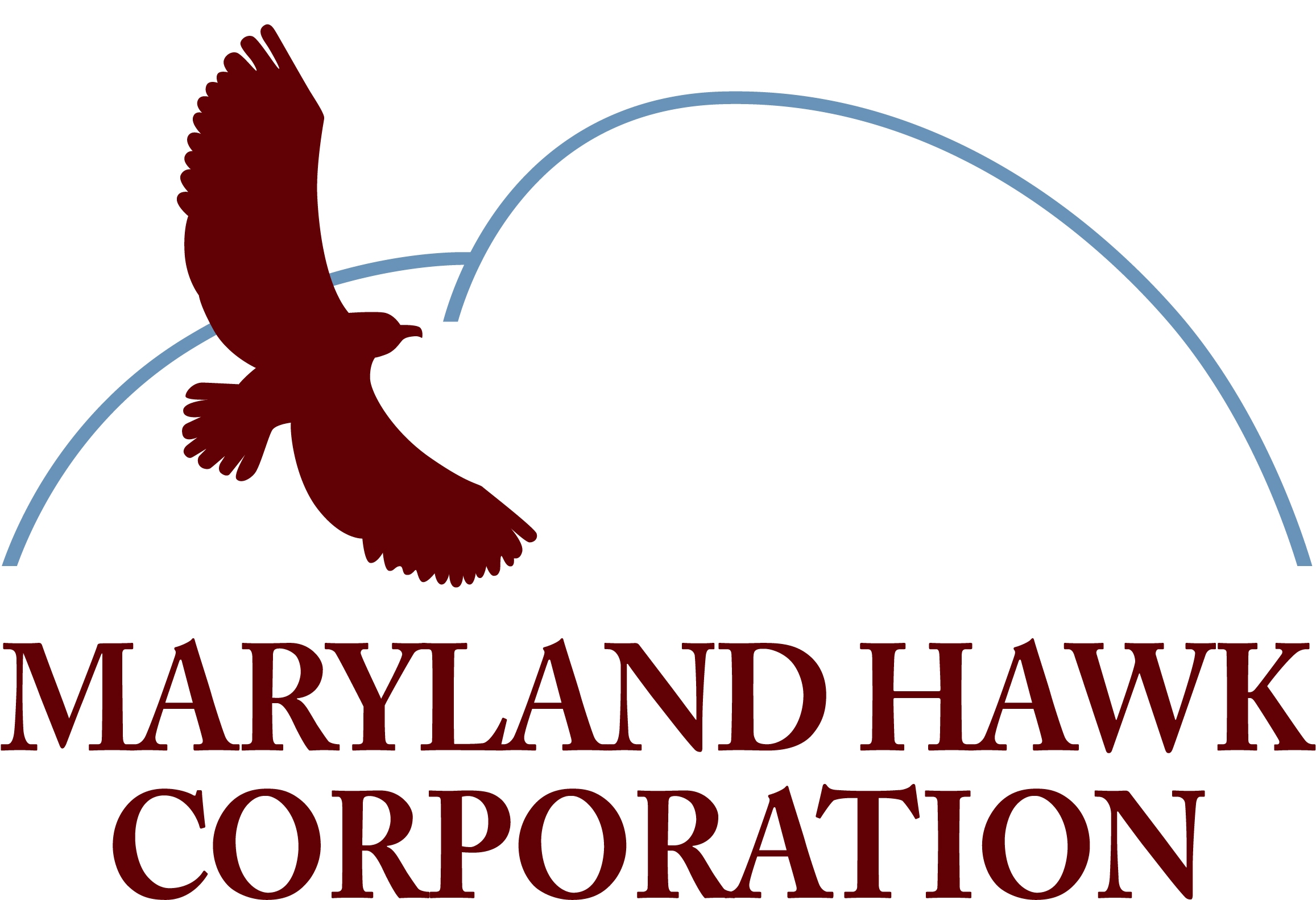 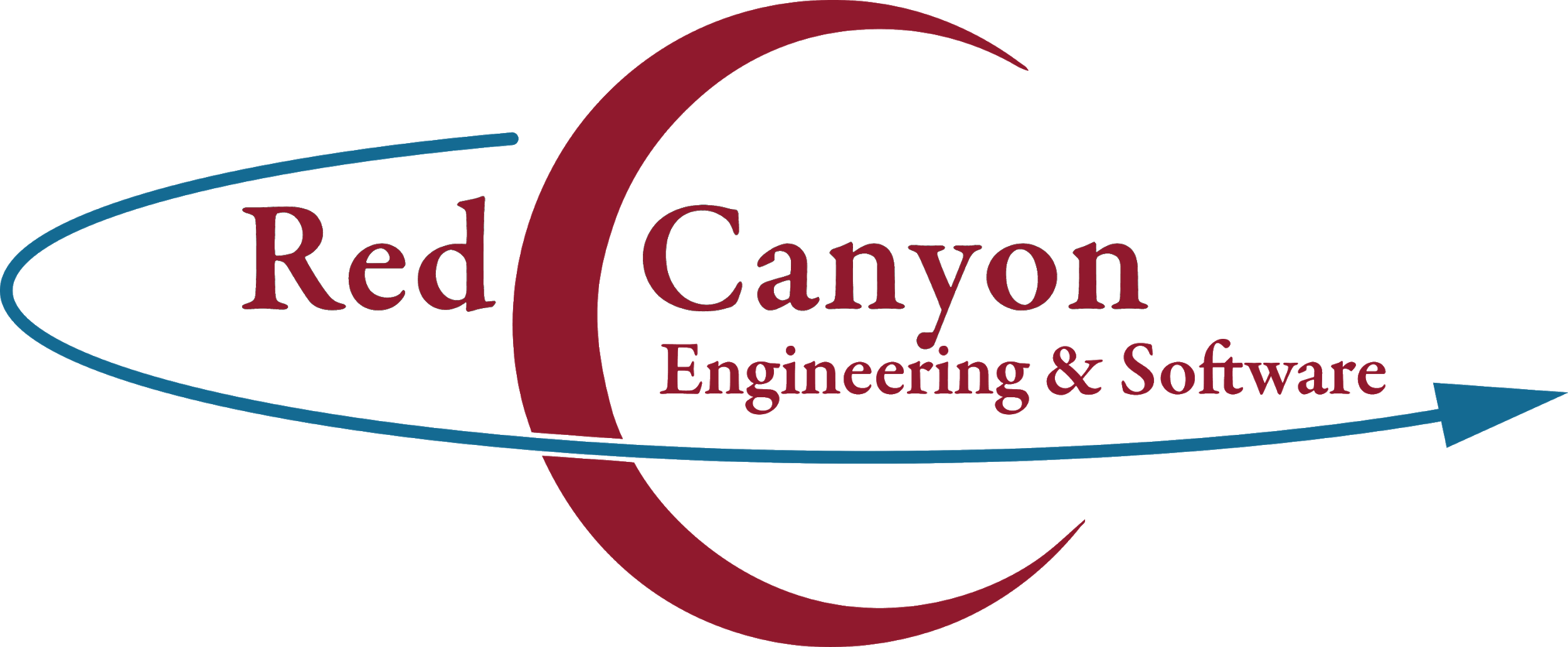 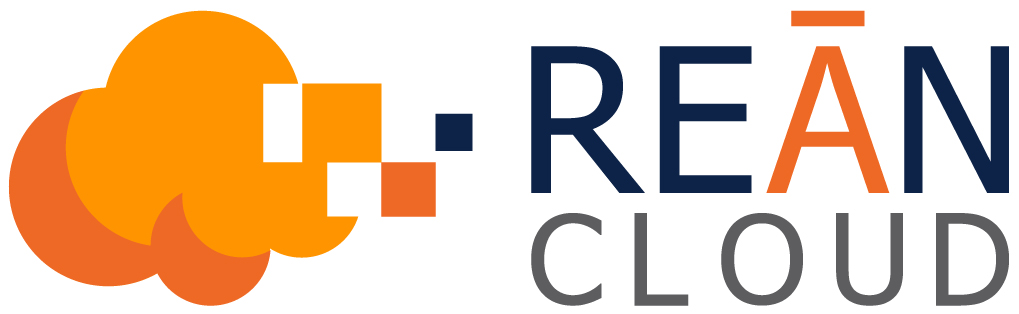 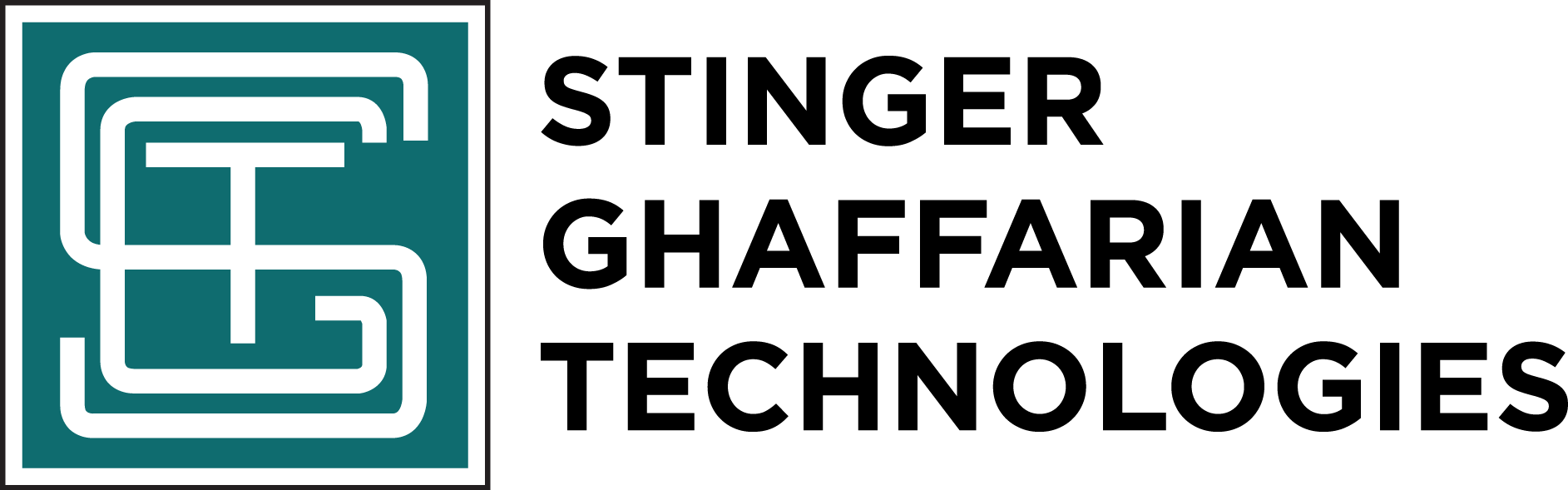 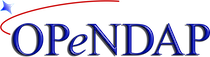 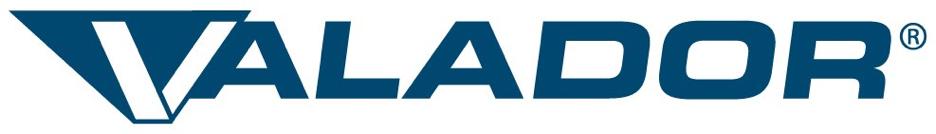